La filière automobile, du territoire national aux académies
Caroline COHEN
Directrice compétences, emploi et formation
PFA – Filière automobile et Mobilités
CONTEXTE DE PERCEPTION
Le secteur automobile bénéficie d’une meilleure image que l’industrie dans son ensemble, auprès des Français en général (75%), comme auprès des jeunes (66%) en particulier.
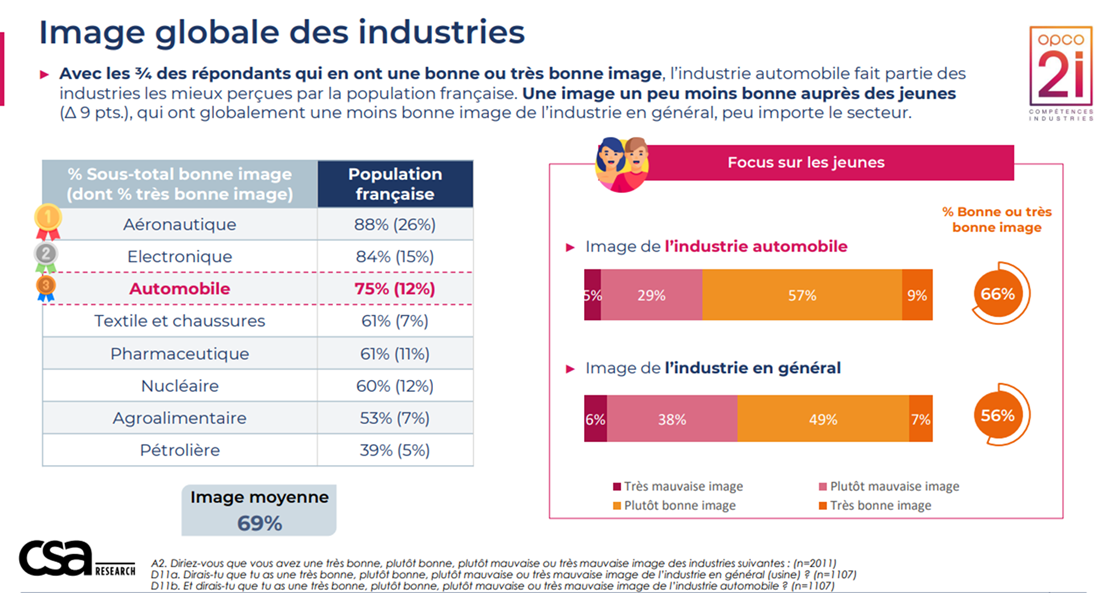 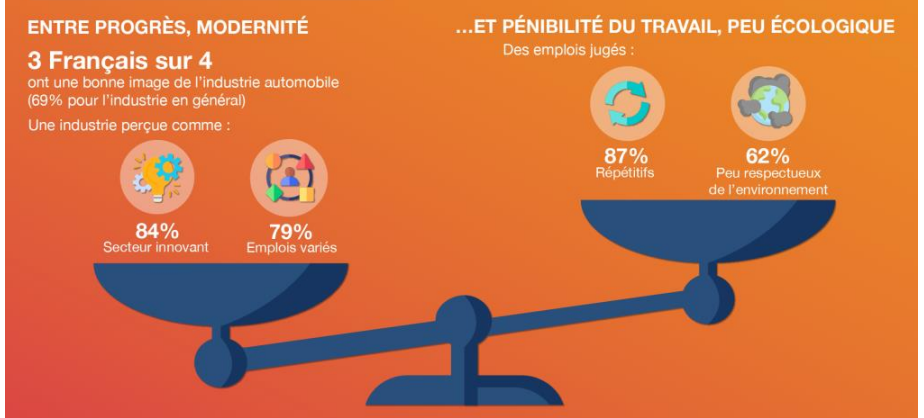 CONTEXTE DE PERCEPTION
Les nombreux atouts du secteur mis en avant par les Français
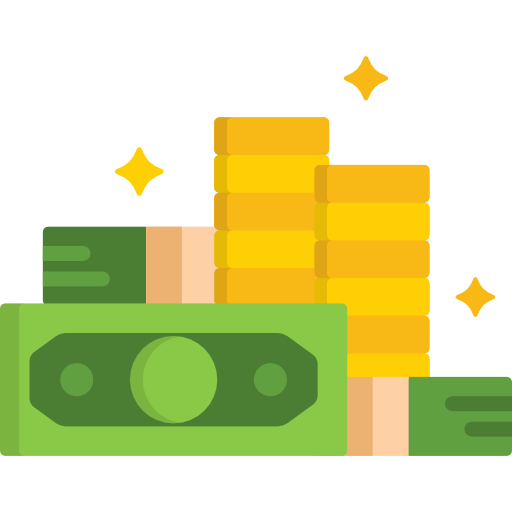 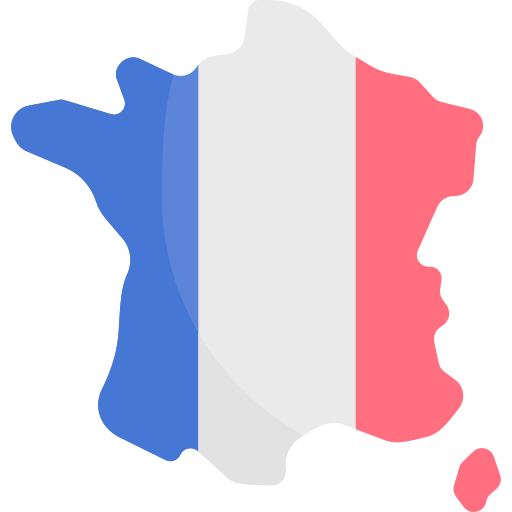 Des emplois partout en France
Un secteur dont le poids économique est très important en France
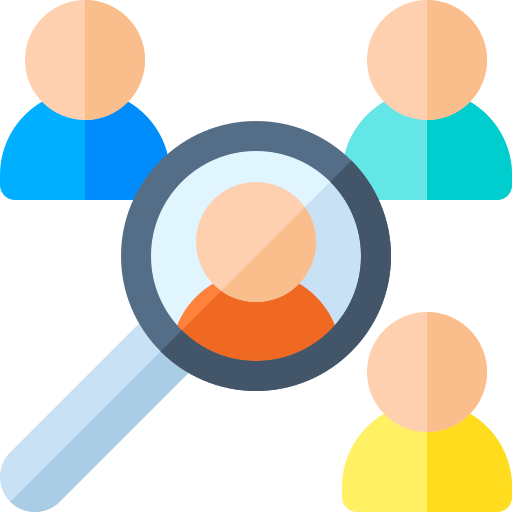 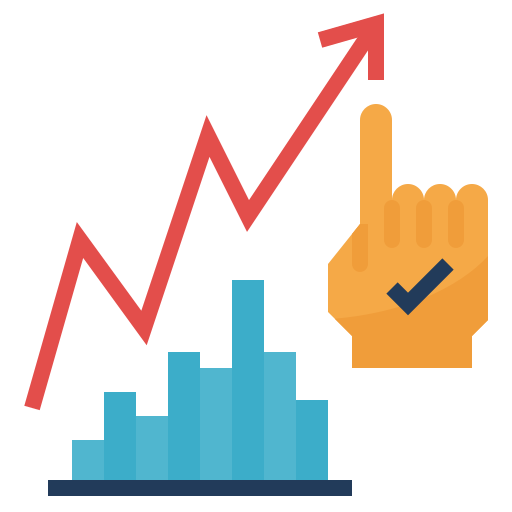 Un secteur qui recrute, tourné vers l’avenir
Un secteur dynamique et novateur, à la pointe de la technologie
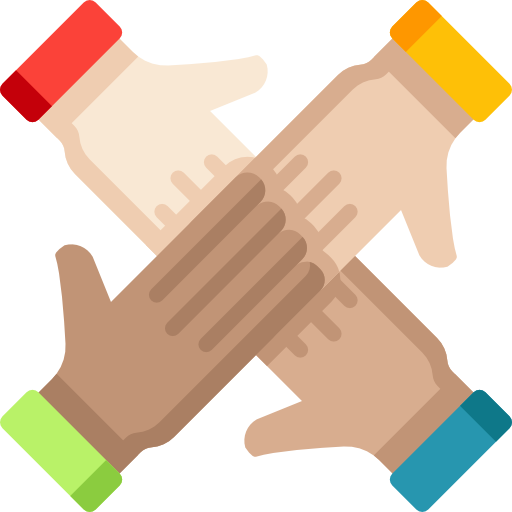 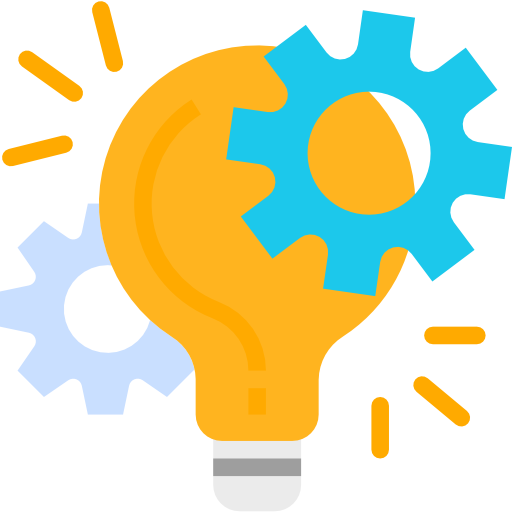 Des métiers qui demandent de la créativité, de l’innovation, du travail d’équipe
Des métiers très diversifiés, ouverts à toutes et tous
ATTRACTIVITE ET COMPETENCES
Faire connaitre le nouveau monde automobile et former pour l’avenir Plus qu’une transformation, il s’agit d’une métamorphose des métiers de la filière automobile : de nouvelles compétences, de nouveaux métiers. C’est le défi des compétences. Des mutations à accompagner.
La plateforme MonFuturJobAuto

La plateforme digitale de gestion de carrière permet à la filière automobile d’assurer l’avenir de ses actifs et d’insérer plus facilement les nouveaux arrivants pour bénéficier des compétences de demain.
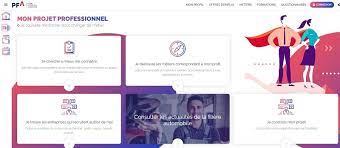 Des vidéos de présentation des innovations technologiques et des innovations pédagogiques – teaser -  à destination des jeunes.
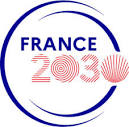 ATTRACTIVIE ET COMPETENCES
AMI CMA France 2030 – Stratégies d’accélération
Projets nationaux : 

DEFFINUM : « Maintenance des véhicules électriques à batterie », Budget de 4,4 millions € sur 3 ans 
Electronique de puissance – FOREP-Vé2030 : construction parcours formation (formation initiale et formation continue et attractivité (CSF auto et CSF électronique) - Budget de 18 M€  
Véhicules autonomes et connectés : besoins en emplois, en compétences et formation - Budget 200 000 € 
Attractivité filière, métiers, filières de formation – (en cours de construction)
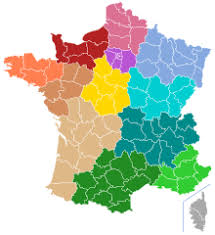 Ile-de-France
Campus des métiers Industrie circulaire de la mobilité (Flins)
Budget : 12,7M€ sur 5 ans
Hauts de France
Nouvelle filière formation offre Gigafactories / attractivité / recrutement
Batteries - Process
Budget : 25 M€ sur 5 ans
Grand-Est 
Cybersécurité industrielle et véhicule 
(en cours d’ajustement)
Auvergne-Rhône-Alpes
Programme R.E.M.E.D « Réussir l’Efficience des Mobilités d'Excellence Décarbonées » 
Réseaux, moyens de recharge et flottes de véhicules (hydrogène)
Formula Student (attractivité)
Projet franco-italien (mobilité des apprenants)
Budget : 21M€ sur 5 ans
Auvergne-Rhône-Alpes
Projet Campus formation
Electrochimie
Ecole de la batterie VERKOR
Budget : 20 M€ sur 5 ans
Nouvelle Aquitaine 
Batteries – Systèmes-Recyclage 
Budget : 19,89 M€
(En instruction)
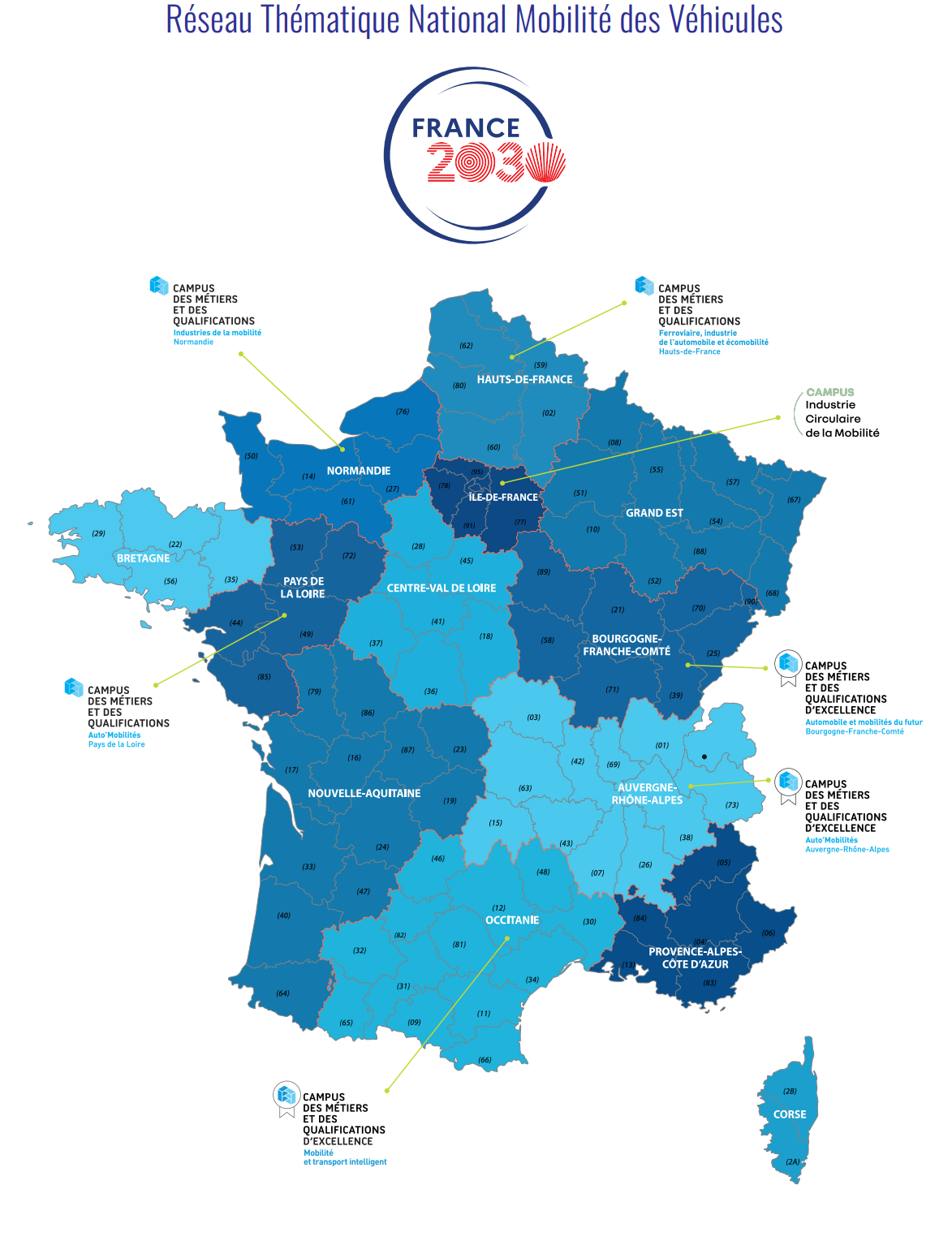 8 Campus des Métiers et des Qualifications implantés dans les grandes régions automobiles et impliqués sur chaque projet collectif.